Личность коррупционера. Коррупционер и корруптера как две стороны коррупционной сделки.
Презентация


Автор: заместитель директора Гаусон ро «Маякинский пни» 
Хильченко Алексей Николаевич
Характеристика личности коррупционера
Существует несколько принципиальных положений, которые нужно принимать во внимание, анализируя проблему психологии коррупционера. Под коррупционером понимается физическое лицо, незаконно использующее свое должностное положение вопреки законным интересам общества и государства, в целях получения выгоды в виде имущества или услуг имущественного характера, иных имущественных прав для себя или для третьих лиц, либо незаконное предоставление такой выгоды указанному лицу другими физическими лицами. О противодействии коррупции: Федеральный закон от 25дек. 2008 г. Принят Гос. Думой Федер. Собр. Рос. Федерации 19 дек. 2008 г.: одобрен Советом Федерации Федер. Собр. Рос. Федерации 22 дек. 2008 г.: в ред. Федер. закона от 28 дек. 2013 г. № 396-ФЗ // Собр. законодательства Рос. Федерации. -- 2008. -- № 52. -- Ст. 6228
Личные качества
Общими качествами являются, в первую очередь негативное отношение к закону и жажда наживы, пренебрежение к моральным и нравственным нормам, игнорирование таких негативных последствий, как дискредитация деятельности государственного аппарата, разложение подчиненных, подрыв принципа социальной справедливости. Психологические особенности индивидуума, способствующие совершению коррупционных правонарушений, могут проявляться в следующем: создаются определенный стиль поведения, характеризующийся настойчивым стремлением к достижению цели, любыми попытками найти ситуацию возможного «обогащения», неумением или нежеланием найти правильное решение.
Личность коррупционера существенным образом отличается от личности других преступников. 
В большинстве своем это люди семейные, хорошие работники (многие из них имеют блестящий послужной список и отличаются исключительными деловыми качествами и высоким уровнем работоспособности), имеющие высшее образование (часто не одно). 
В возрастном отношении это также люди с устоявшейся психикой и мировоззрением. 
Также значительная часть коррупционеров, как это ни парадоксально звучит, - люди с высоким материальным достатком. 
Нет никаких оснований упрекать большинство из них и в непатриотичном отношении к своей стране. 
Иными словами, можно смело утверждать, что изучение личности коррупционера лежит скорее в области социальной и юридической психологии, нежели в рамках обычных общих подходов к личности преступника.
Количество случаев совершения преступления, %
Нельзя не учитывать и то, что коррумпированные лица обладают не только государственными способностями и профессиональными знаниями, но и определенным криминальным опытом; сами могут проявлять инициативу, выполняя те или иные действия (бездействия) в интересах подкупивших их лиц.
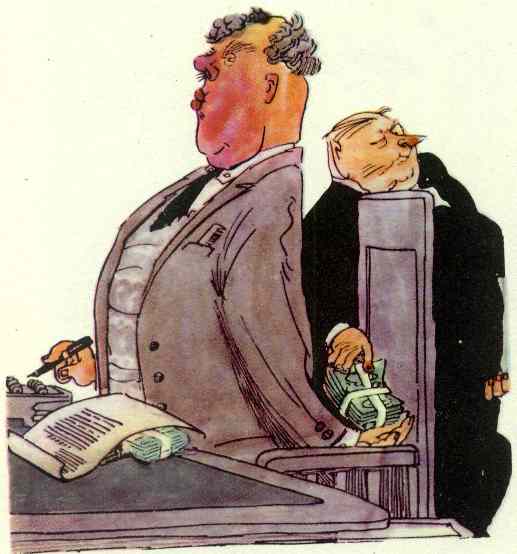 Коррупционеров трудно выявить еще и потому, что уголовной ответственности подлежат как они сами, так и лица, их подкупившие. И те, и другие заинтересованы сохранять свою преступную деятельность в тайне, оказывая противодействие расследованию в самых различных формах. Обе стороны стараются действовать без очевидцев, принимают меры к сокрытию и уничтожению следов преступления, прибегают в случае возбуждения уголовного дела к фальсификации доказательств, подкупают или запугивают соучастников и свидетелей преступления, а в последнее время и лиц, производящих расследование и изобличение виновных.
Следует также иметь в виду, что коррумпированные должностные лица оказывают противодействие правоохранительным органам путем использования личных связей в государственных учреждениях. 
Следовательно, личность коррупционера, занимающего достаточно высокий государственный уровень, во многом остается неизученной.
Для значительной части людей, занимающих какие-либо государственные должности, интересен сам процесс реализации власти - не власть, не деньги, а именно сам процесс.
 Кстати, изложенное подтверждается и тем, что многие представители исполнительной власти (не только в нашей стране, но и за рубежом) - люди довольно состоятельные.
Коррупционер и корруптера как две стороны коррупционной сделки.
КОРРУПТЕР
это частное или юридическое лицо, пользующееся за вознаграждение полномочиями, услугами, связями или положением государственного или муниципального служащего, лица, выполняющего управленческие функции в коммерческой или иной организации для достижения личных, узкогрупповых или корпоративных целей
Мотивы корруптеров, т. е. клиентов, прибегающих к коррупции для решения своих проблем, также многообразны и их можно свести к следующим мотивам:
1) Достижение. Мотивация клиента направлена на достижение каких-либо благ или преимуществ. Например, получение выгодного заказа, поступление в высшее учебное заведение, незаконное или внеочередное получение квартиры.
2) Избегание. Действия корруптера-клиента могут быть направлены на предотвращение ущерба, сопряженного с налогообложением, с уклонением от предусмотренных законом санкций (уголовное или административное преследование), избавлением от обременений (служба в армии).
3) Конкуренция. Действия клиента в данном случае направлены на причинение ущерба третьему лицу. Например, покупаются услуги правоохранительных органов для создания проблем конкуренту по бизнесу.
С точки зрения активности сторон в механизме коррупционного поведения можно выделить следующие виды коррупционных взаимодействий:
- Активной сторон является коррупционер-агент. Например, он может искусственно создавать условия, подталкивающие клиента к необходимости коррупционной сделки.
- Активной стороной может являться корруптер-клиент. В данном случае для решения своих проблем он предлагает совершить коррупционную сделку коррупционеру-агенту.
- Обе стороны заинтересованы в том, чтобы заключить коррупционную сделку.
Никакое повышение материального поощрения работников государственных структур, осуществляющих исполнительную и организационно-распорядительную деятельность, не может служить надежной гарантией от коррупции, если у них отсутствует государственно-патриотический и высокопрофессиональный психологический "стержень", внутренне препятствующий поддаваться всевозможным соблазнам и искушениям на уровне сугубо индивидуального сознания.
"Корыстная направленность - главный типообразующий признак коррупционных преступлений. 
Противоправность совершаемых действий хорошо осознается. 
"Мотивация преступного поведения формируется постепенно: от мелких услуг до взяток крупного размера. 
Коррупционеры как бы получает двойную зарплату: от государства за выполнение своих служебных обязанностей и от гражданина, вынужденного обращаться в государственные органы по разным причинам: бесплатного обучения или лечения, успешной сдачи экзаменационной сессии, бесплатного жилища, охраны имущества и личной безопасности и т.д. 
Все это находится исключительно в руках государства и его чиновников, которые за низкую зарплату отказываются честно служить государству и требуют от его граждан дополнительной оплаты соответственно оказываемым услугам.